Promoting sexual health through a whole-school approach
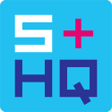 Felicia O’Keeffe - SHQ
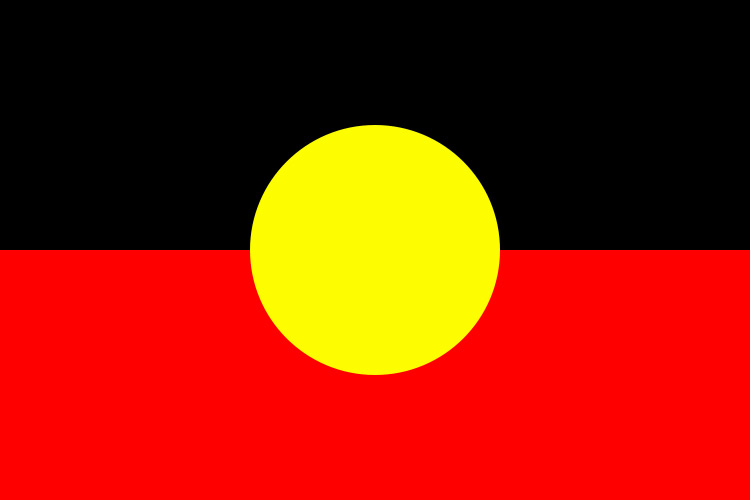 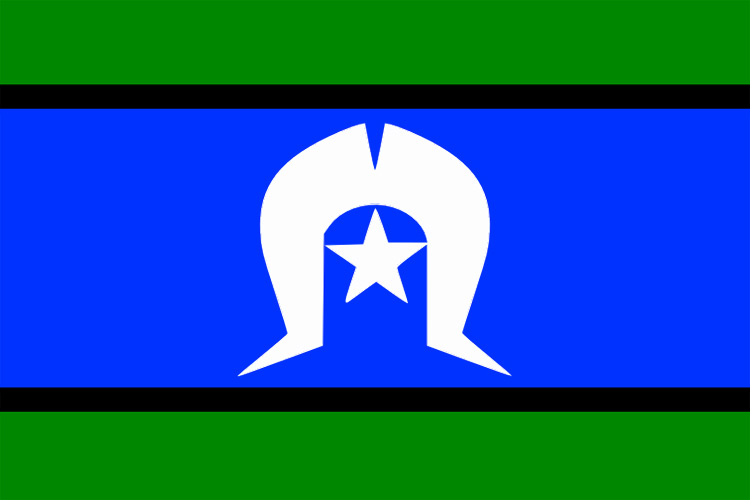 SHQ acknowledges the Traditional Custodians of Country throughout Australia and their continuing connection to lands, waters and community.  
We pay our respect to them, their culture, and to Elders both past, present and emerging.
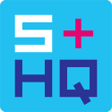 Best Practice
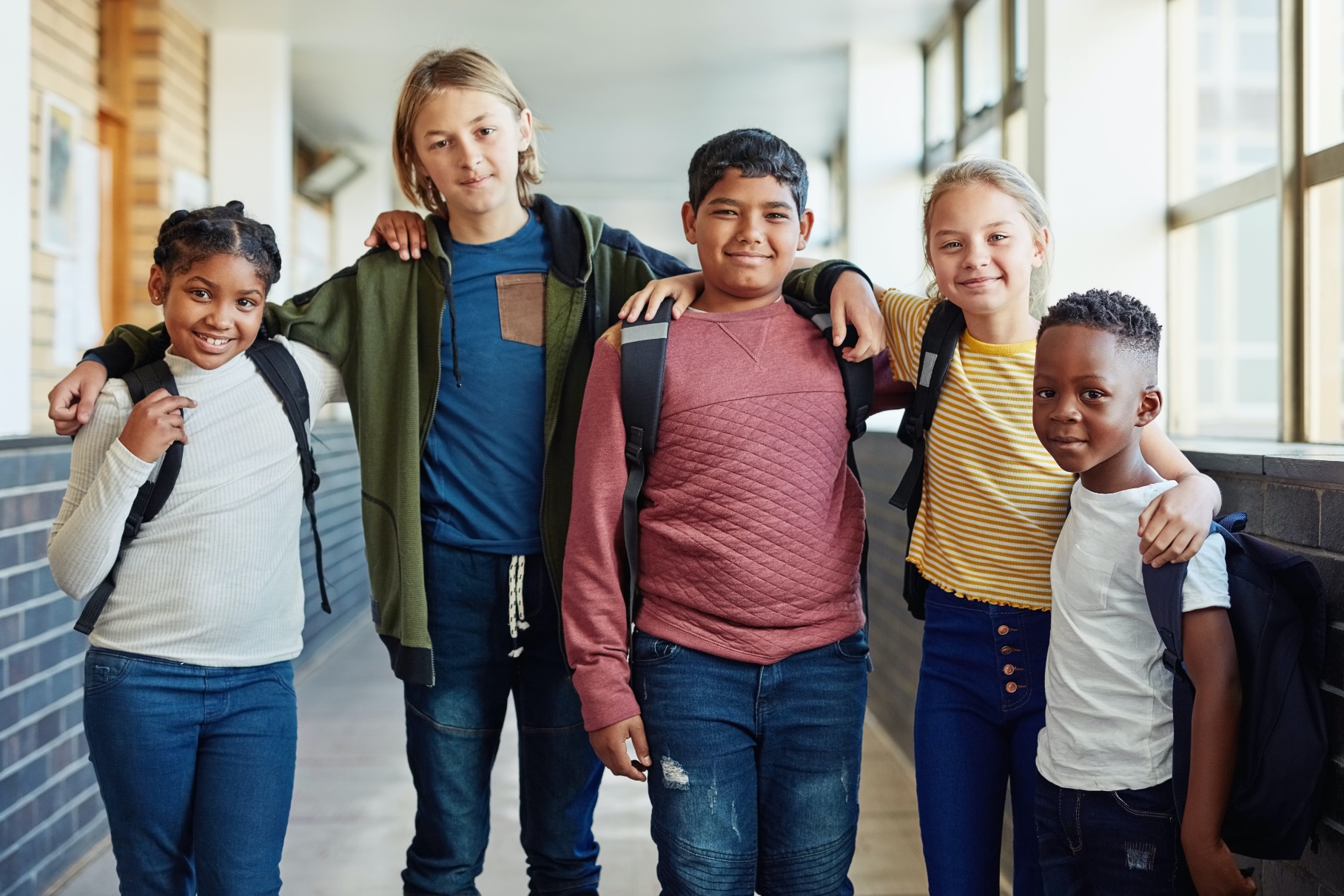 ‘Whole school’ ethos 
Engage parents
Partnerships between school staff and sexual health professionals
(Pound et al, 2017)
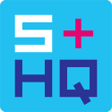 Development
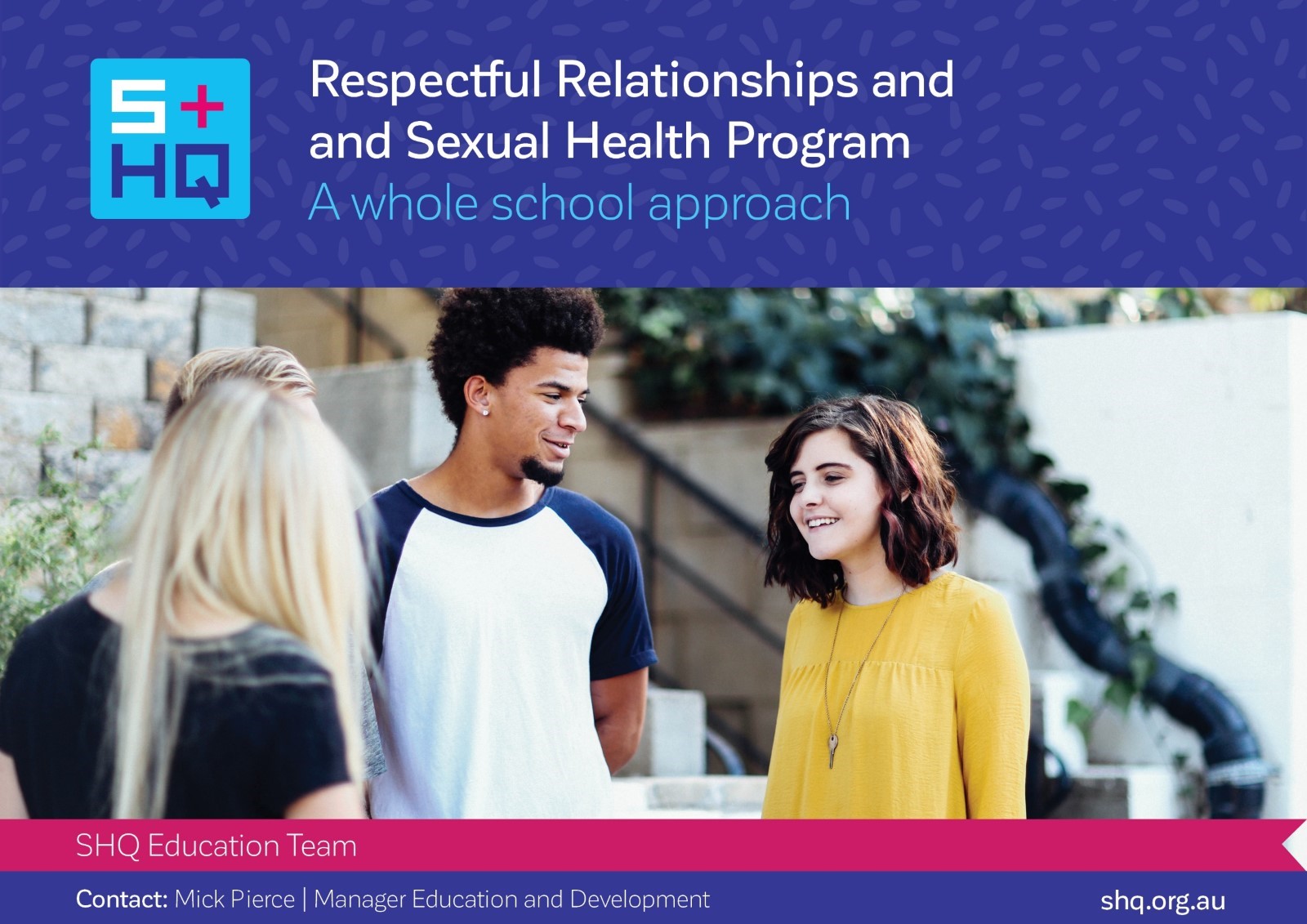 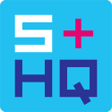 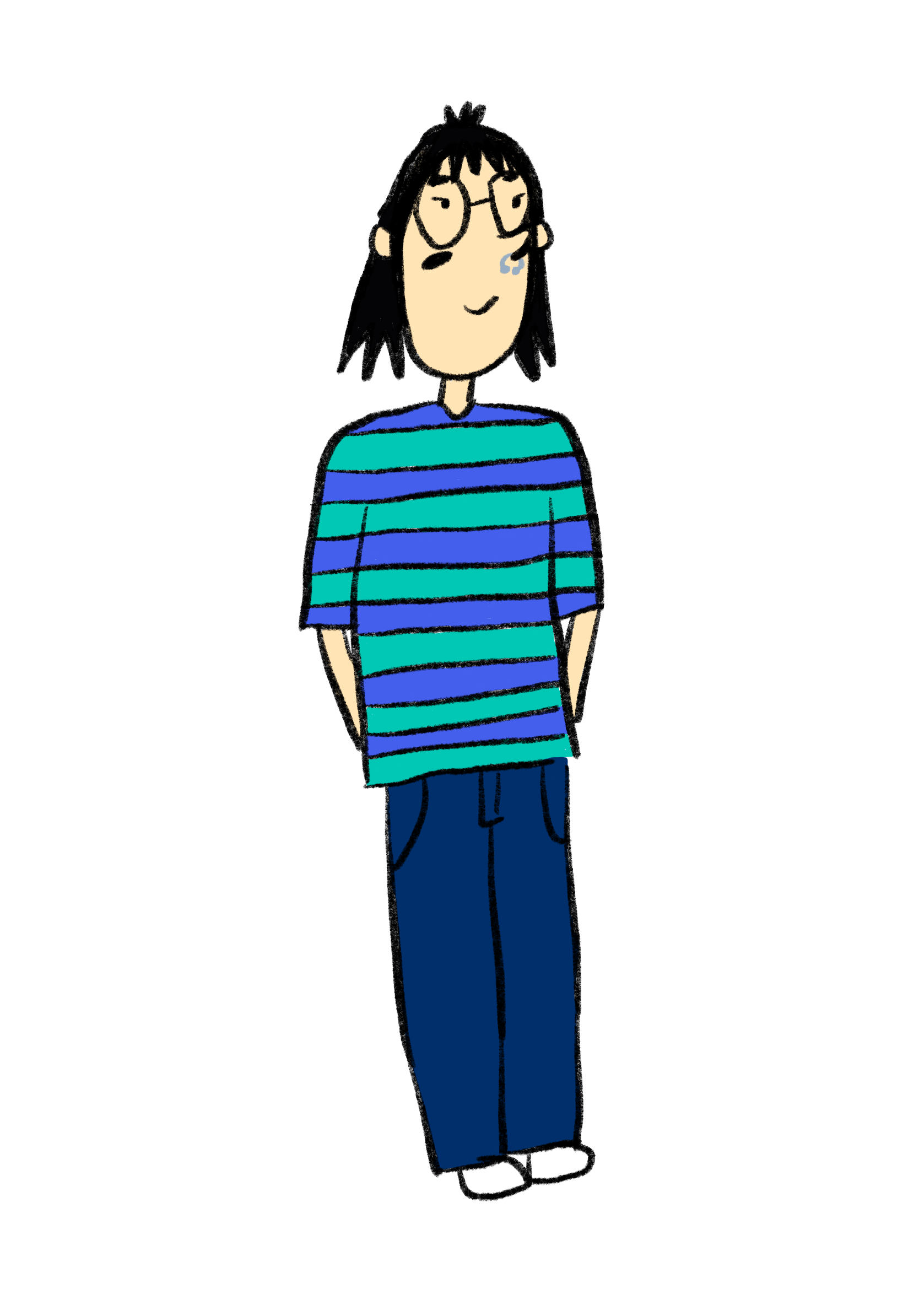 Students
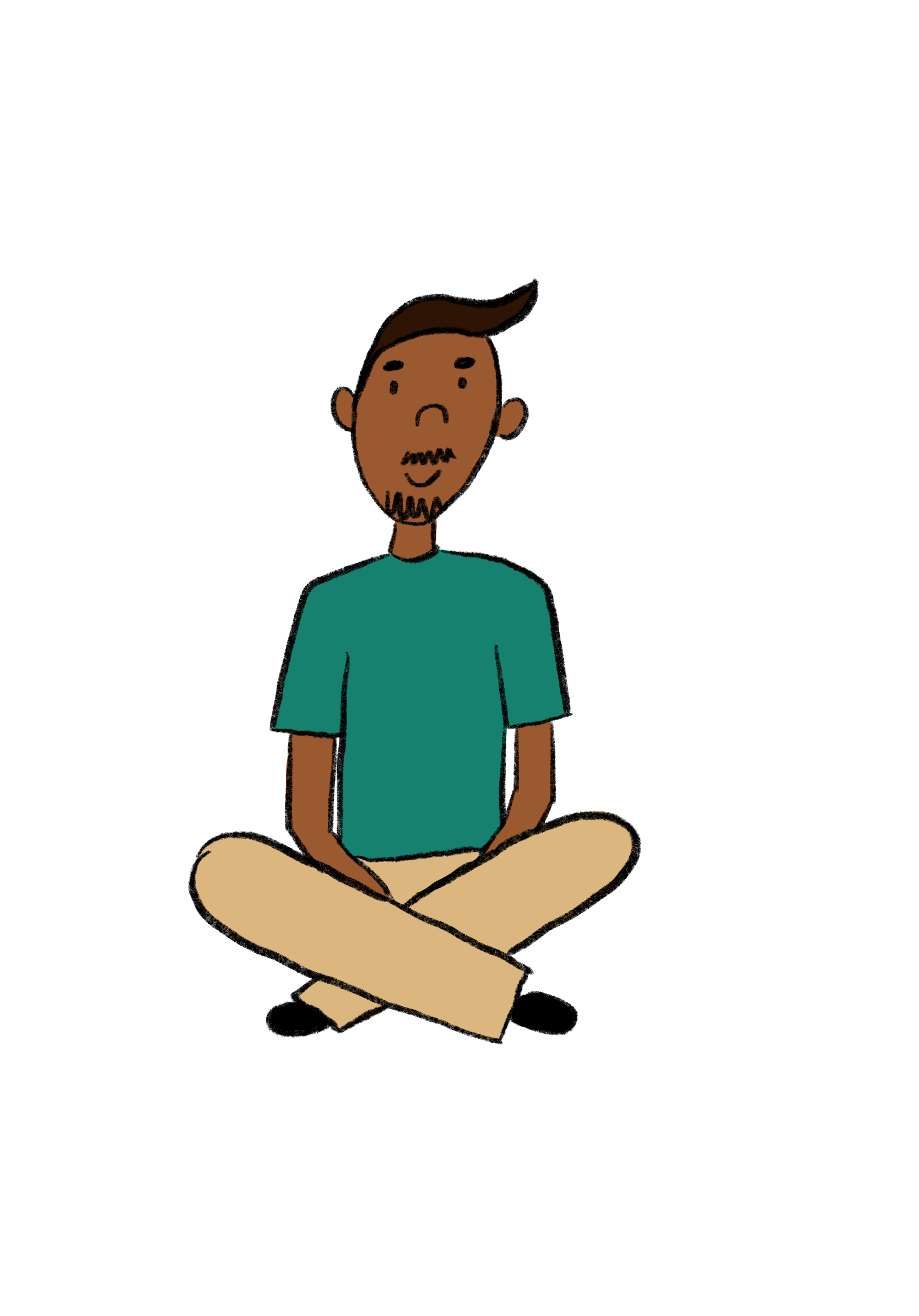 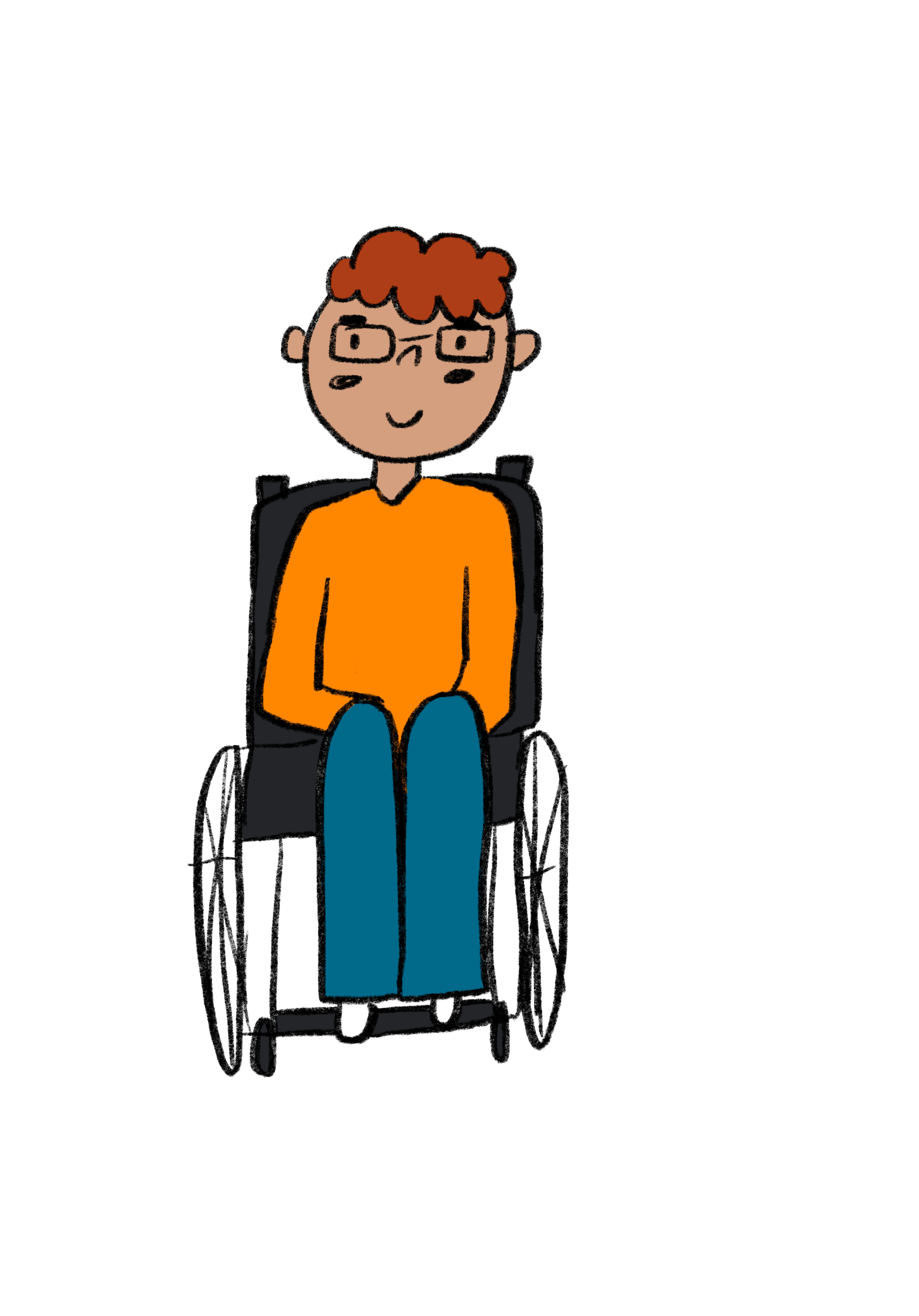 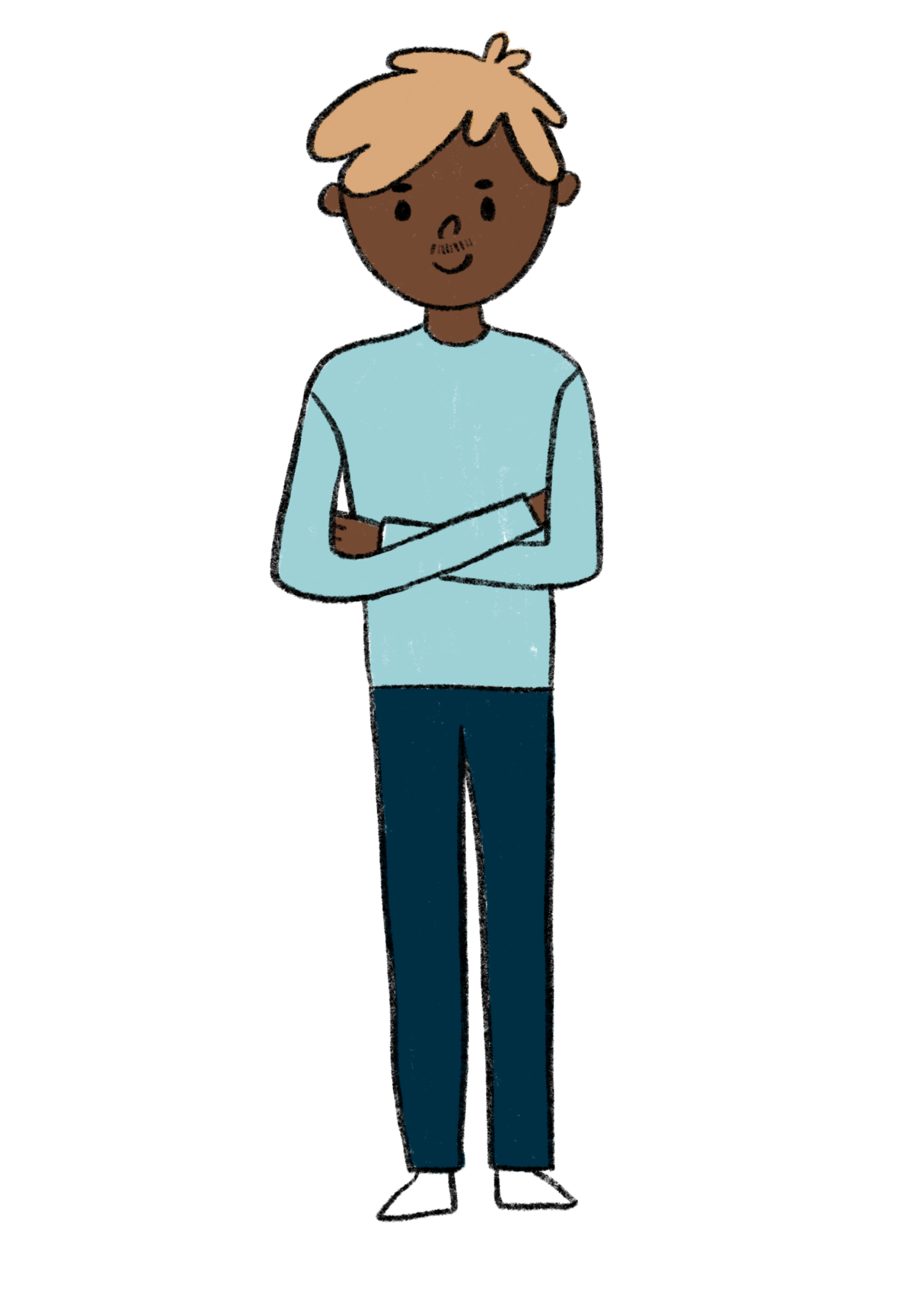 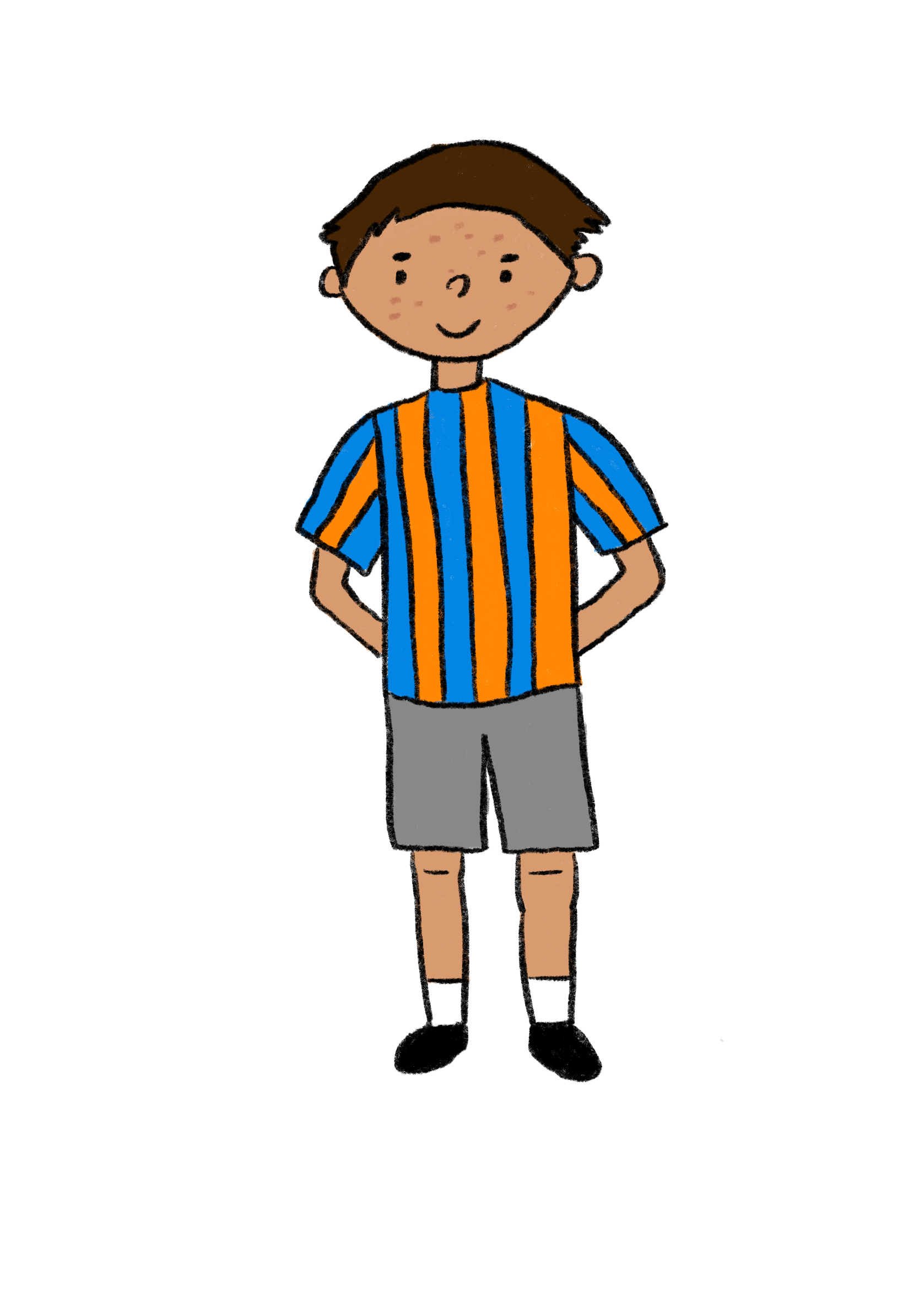 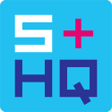 Teachers
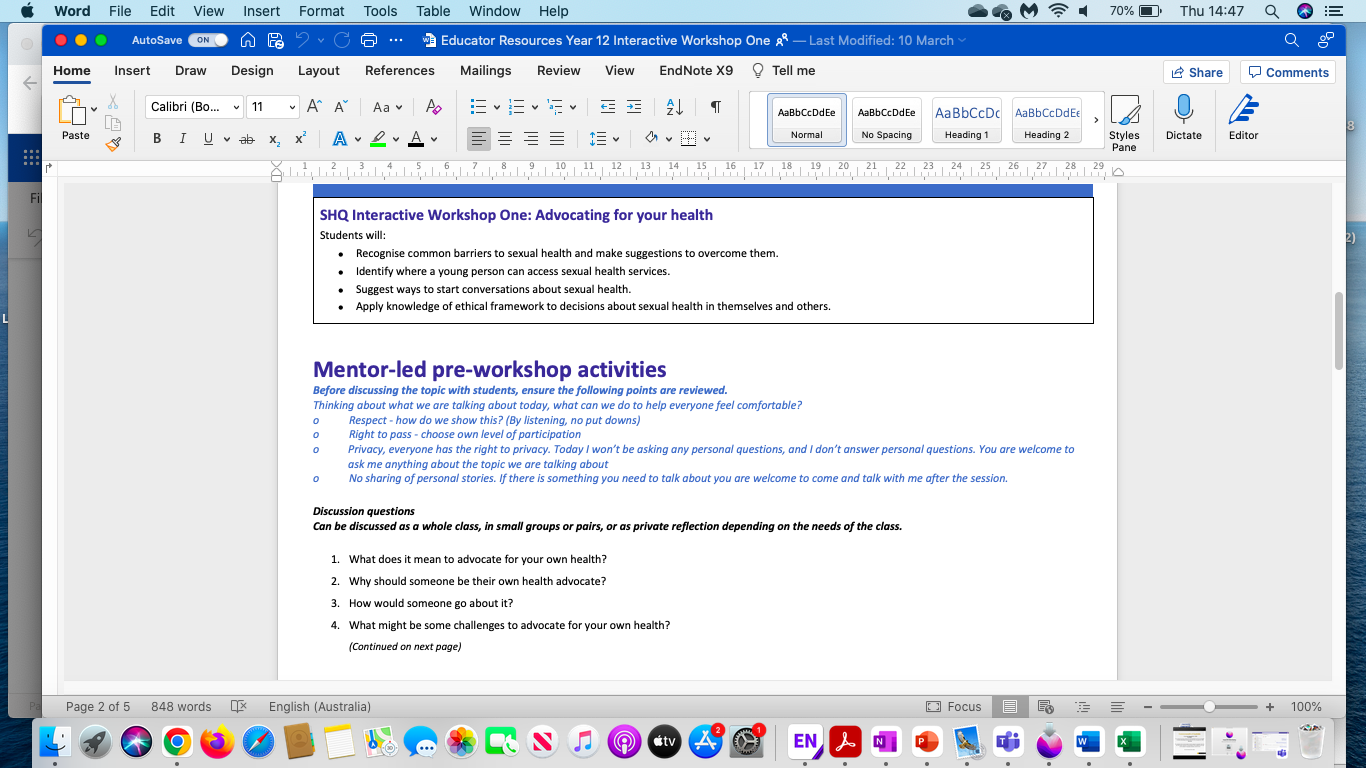 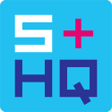 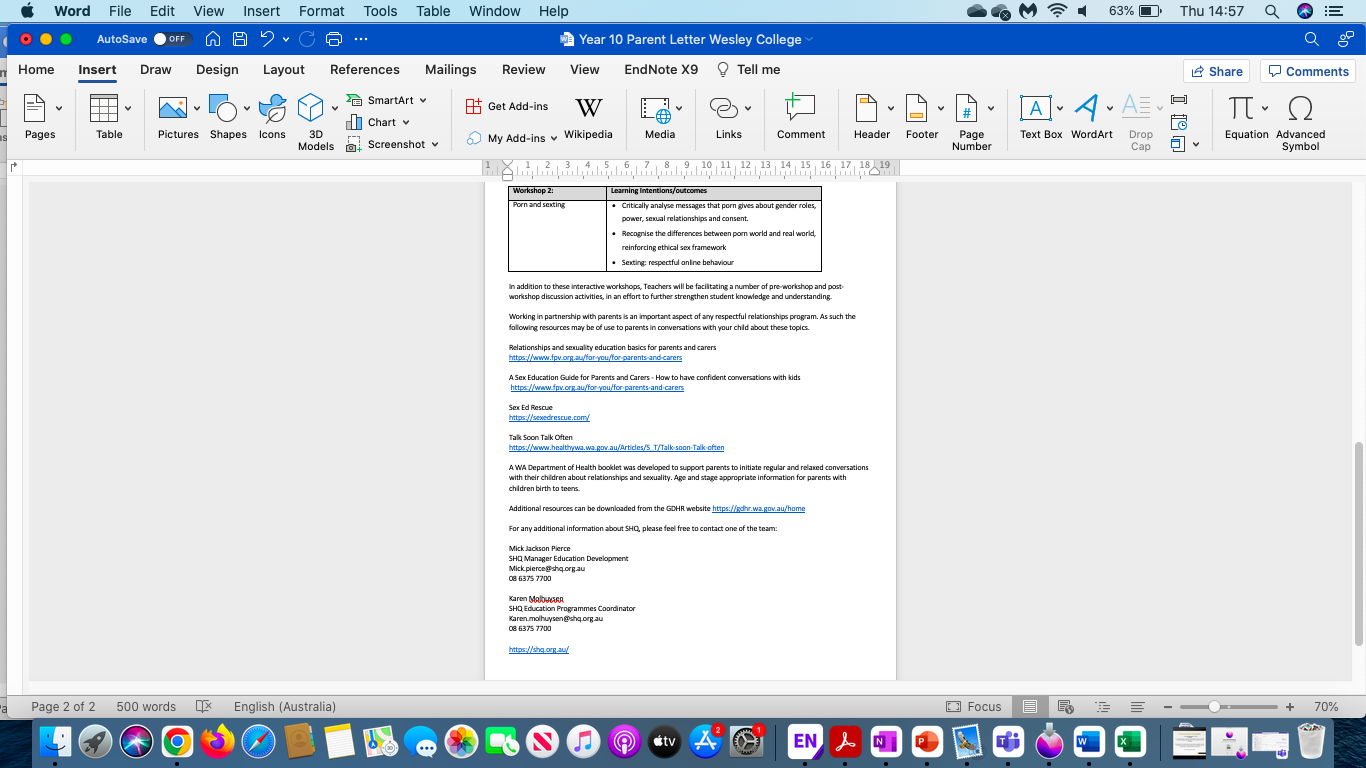 Parents
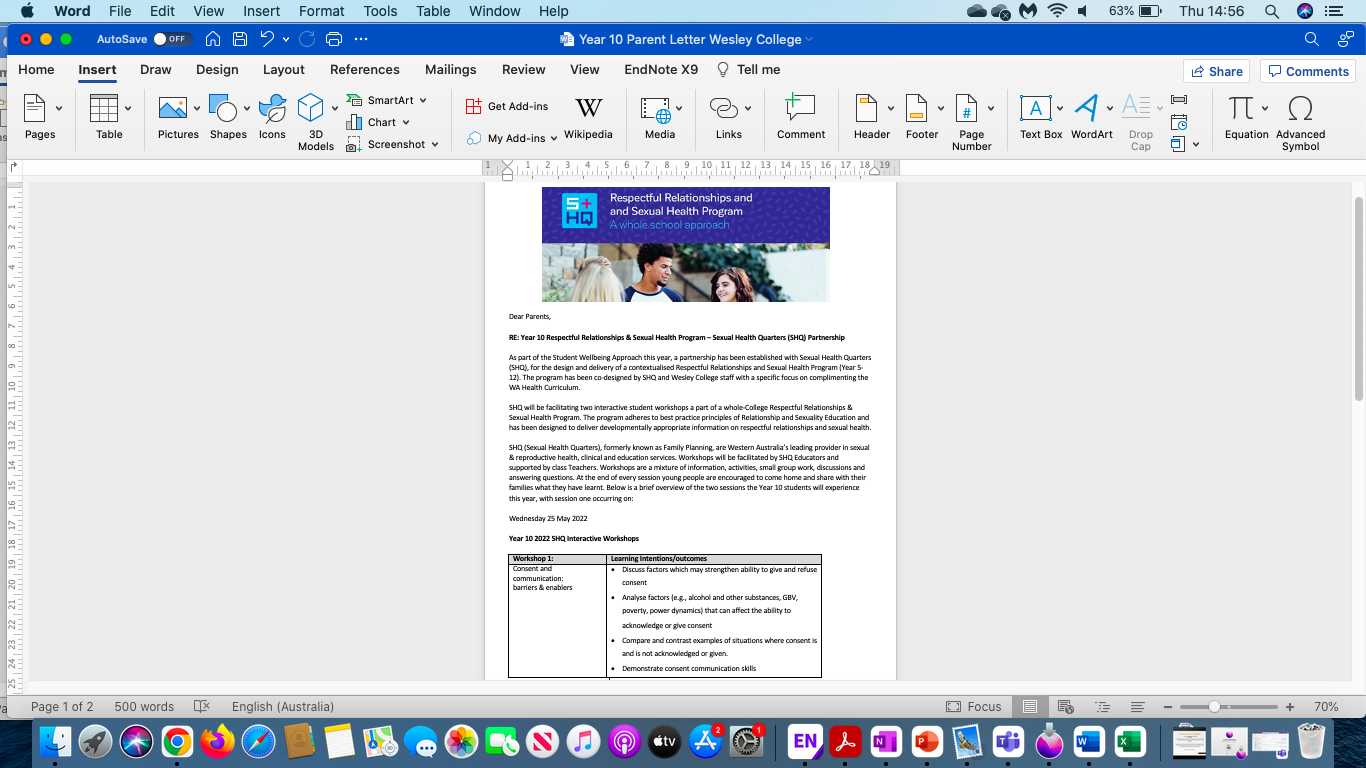 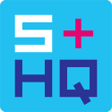 Evaluation
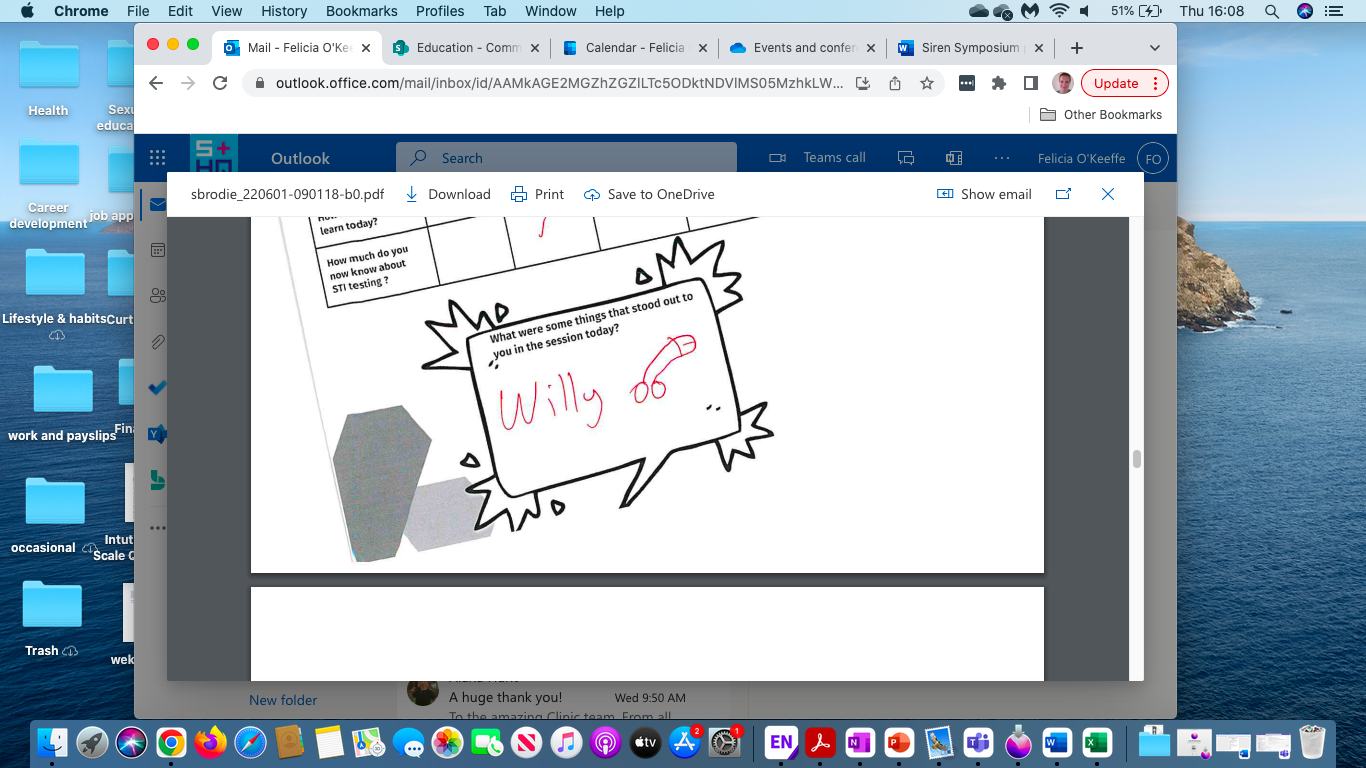 Regular testing is good
Normalising the things we don’t talk about.
All STIs are treatable and manageable.
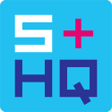 Thank you
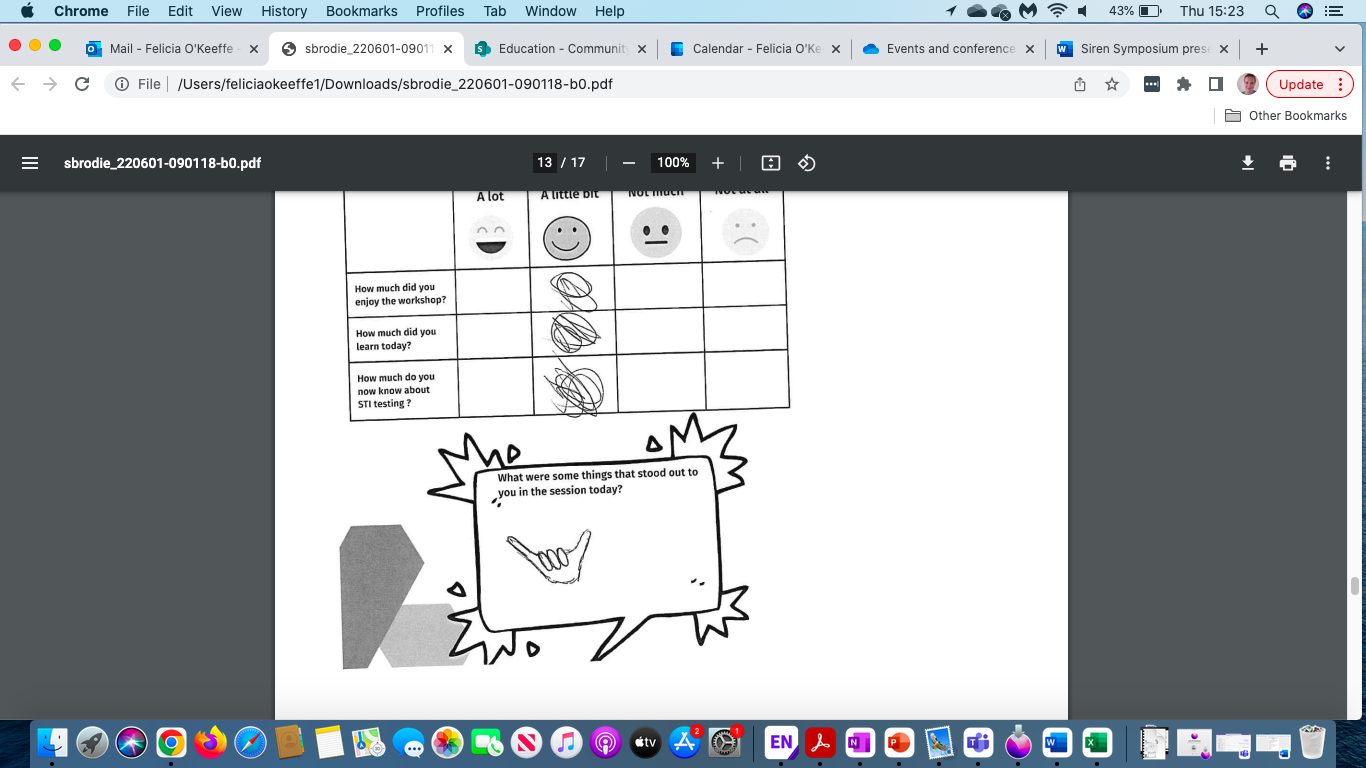 Any questions?
felicia.okeeffe@shq.org.au
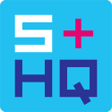 References
Pound, P., Denford, S., Shucksmith, J., Tanton, C., Johnson, A. M., Owen, J., Hutten, R., Mohan, L., Bonell, C., Abraham, C., & Campbell, R. (2017). What is best practice in sex and relationship education? A synthesis of evidence, including stakeholders’ views. BMJ Open, 7(5), e014791-e014791. https://doi.org/10.1136/bmjopen-2016-014791
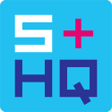